MÔN MỸ THUẬT
MĨ THUẬT LỚP 4
Bài 33. Vẽ tranh đề tài: 
VUI CHƠI TRONG MÙA HÈ
1. Tìm và chọn nội dung đề tài
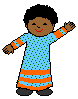 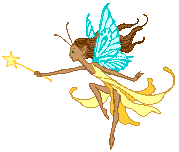 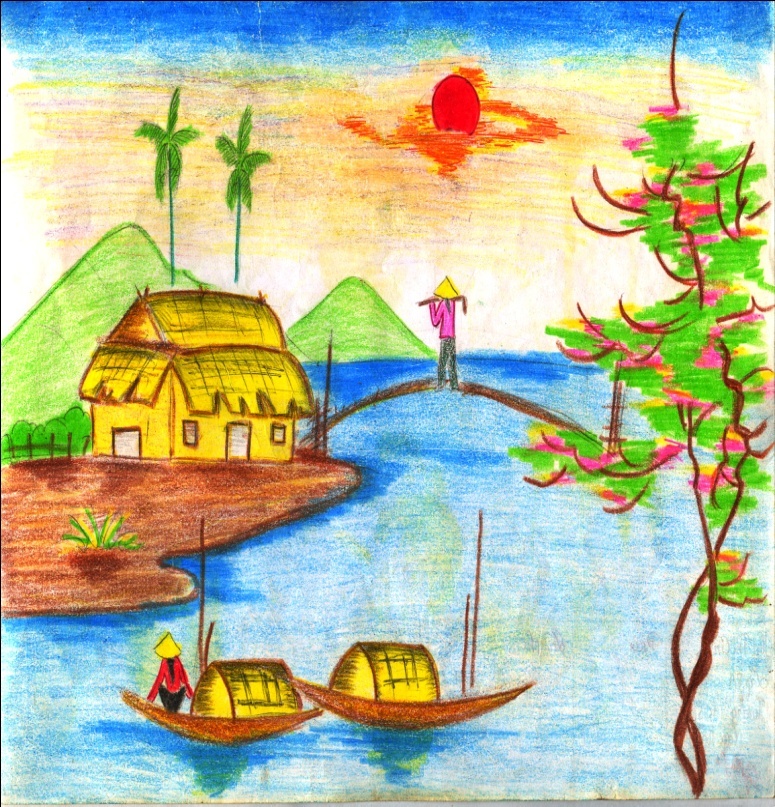 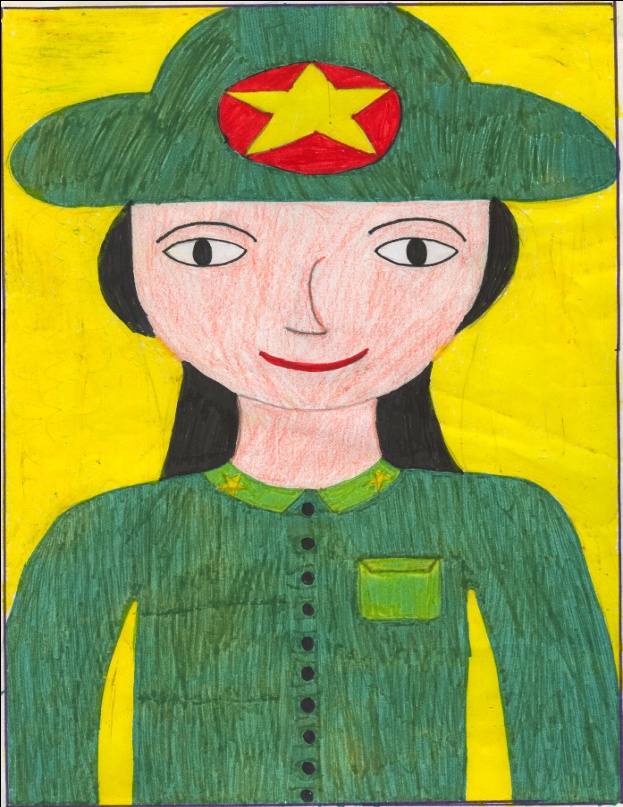 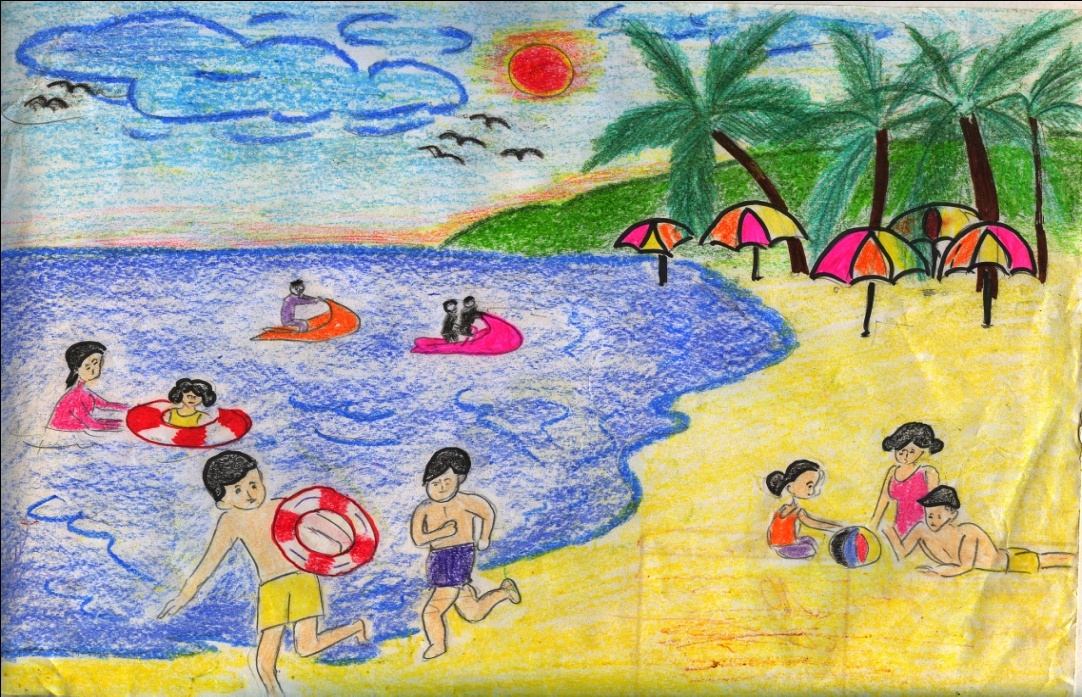 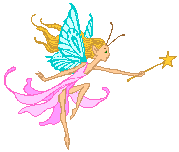 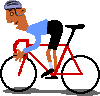 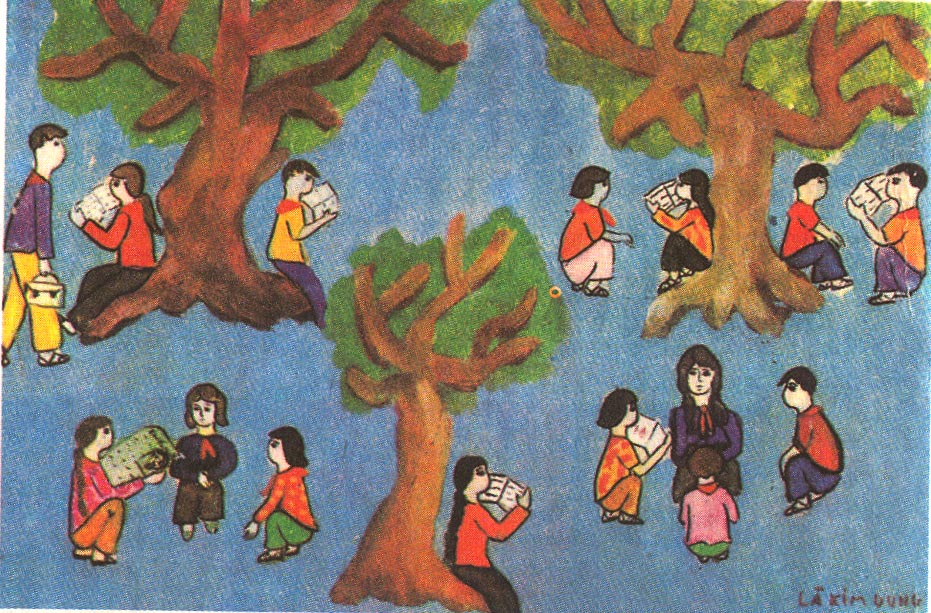 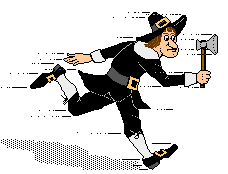 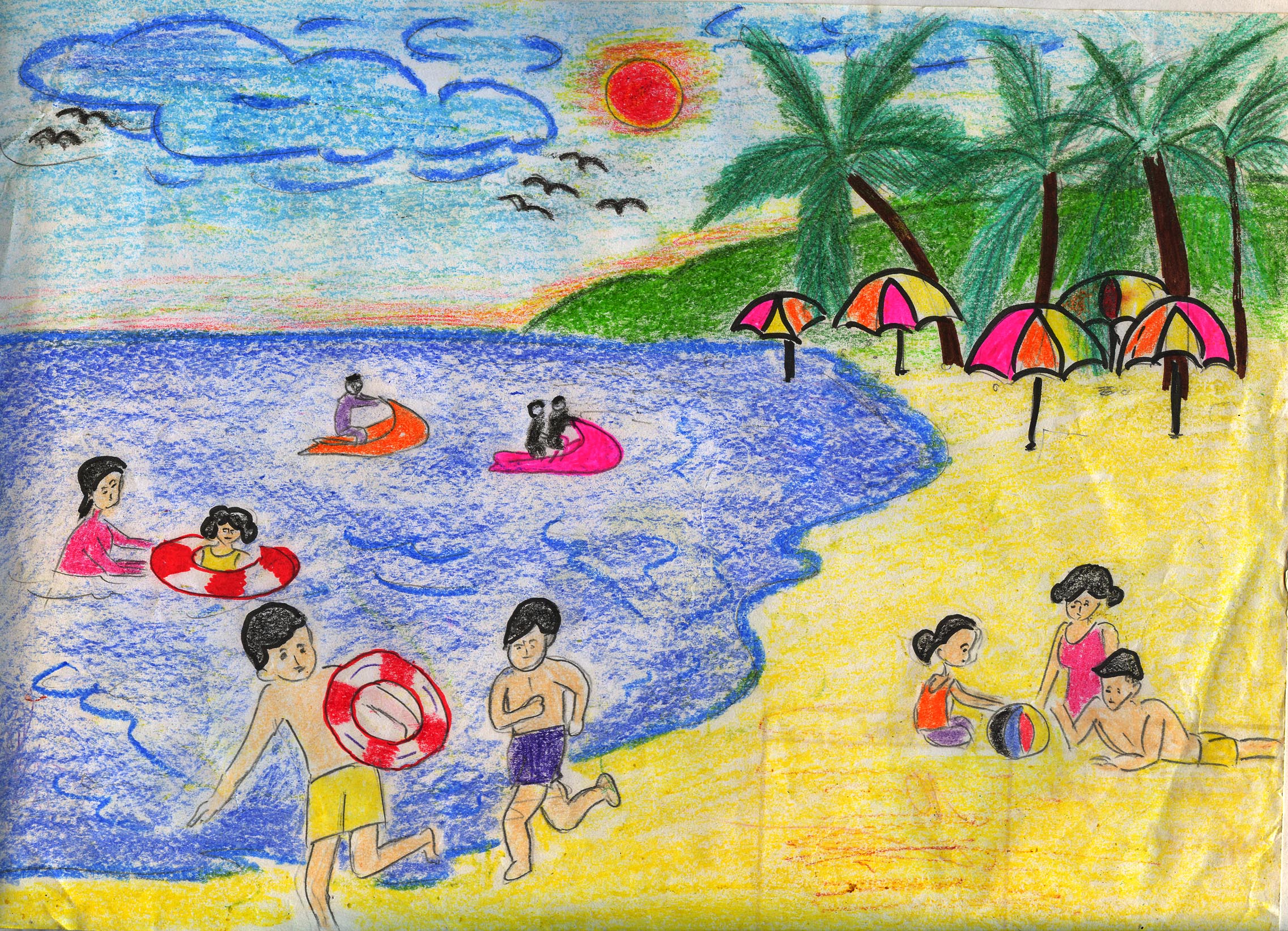 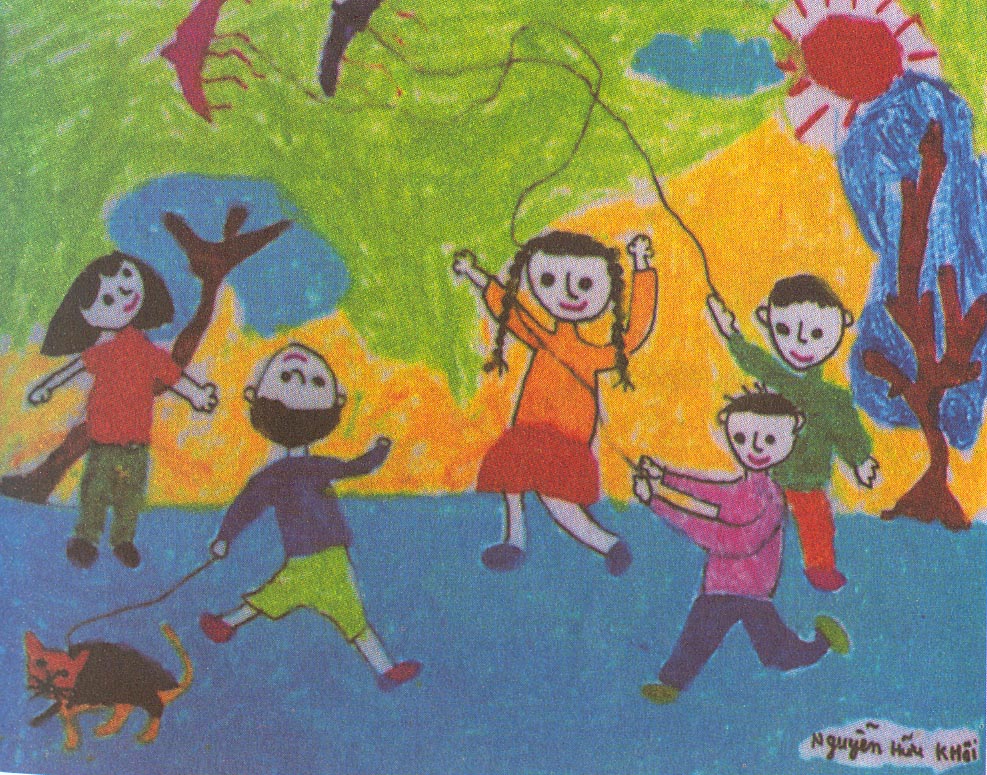 MĨ THUẬT LỚP 4
Bài 33. Vẽ tranh đề tài: 
VUI CHƠI TRONG MÙA HÈ
1. Tìm và chọn nội dung đề tài
2. Cách vẽ tranh
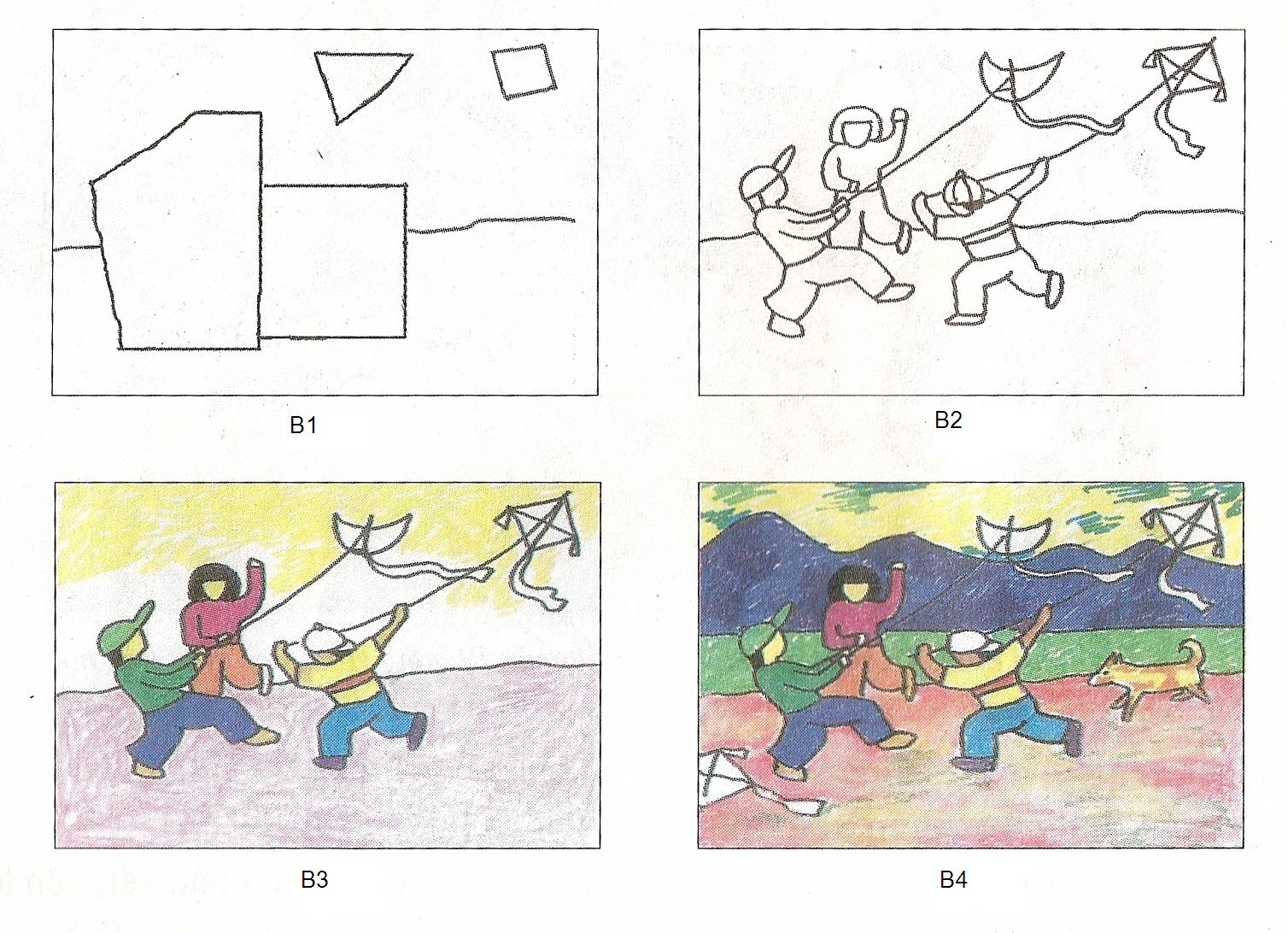 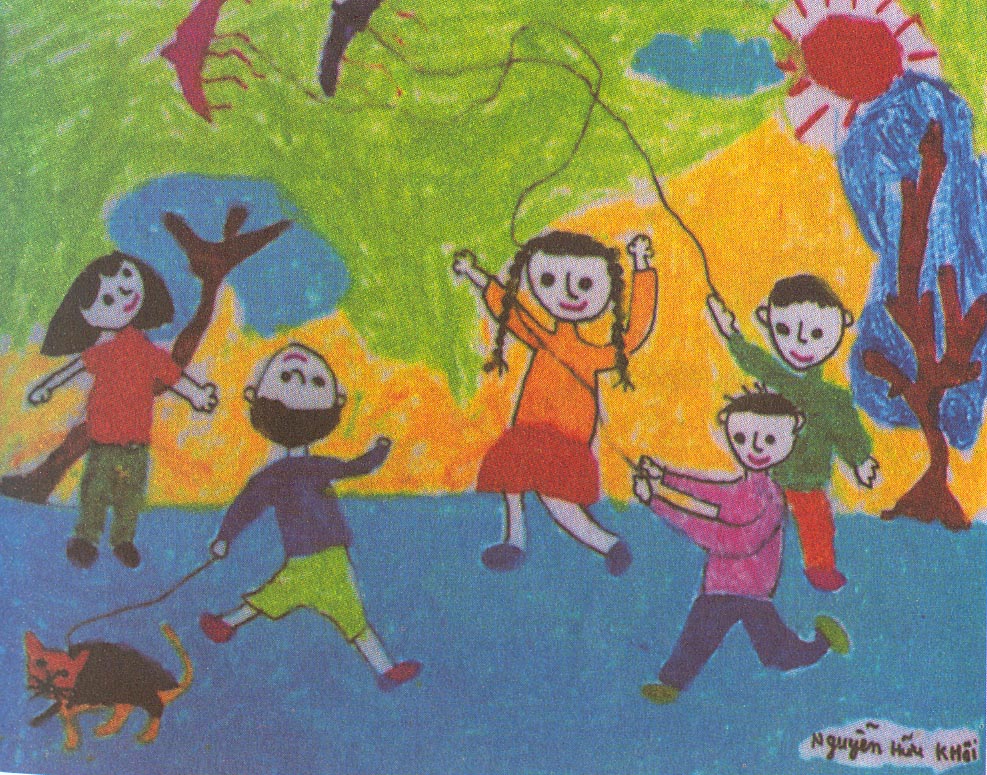 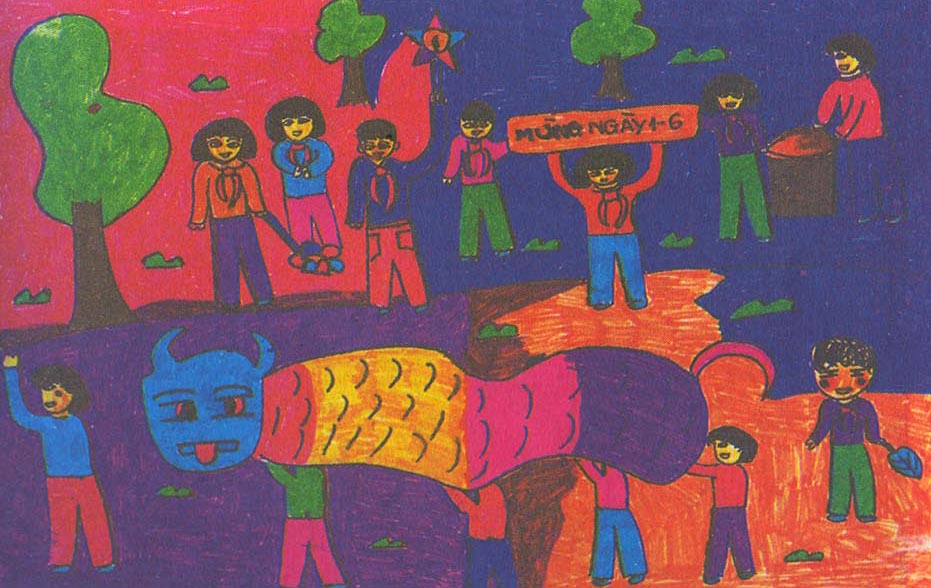 THỰC HÀNH